ВЫТИНАНКА 

СИЛУЭТНОЕ ВЫРЕЗАНИЕ 
ИЗ 
БУМАГИ
(МАСТЕР-КЛАСС ДЛЯ ПЕДАГОГОВ ДОУ)
ВЫПОЛНИЛА: ВОСПИТАТЕЛЬМУХАМЕДОВА ФЛЮРА ИЛЬЯСОВНА
НЕМНОГО ИСТОРИИ…
«ВЫТИНАНКА» - силуэтное вырезание из бумаги.
Это древний славянский вид художественного творчества (от слова «вытинати» – вырезать). 
В качестве материала использовалась не только бумага, но и кожа, ткань, береста, дерево, а инструментом служили ножницы, нож-резак и даже топор.
Старинное рукоделие не забыто и сегодня. Так, например, в республике Беларусь более 10 лет существует Молодечненская школа вытинанки. В белорусской вытинанке преобладают симметричные фигуры и геометрические формы прорезей.
БЕЛОРУССКАЯ ВЫТИНАНКА
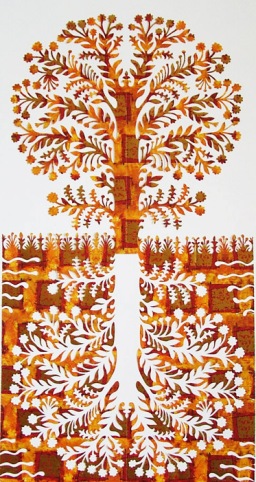 На Украине тоже очень развито художественное вырезание из бумаги. Это настоящие произведения искусства!
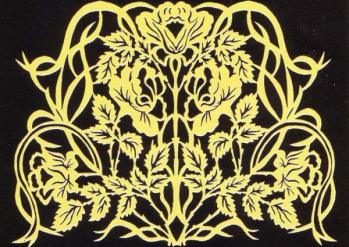 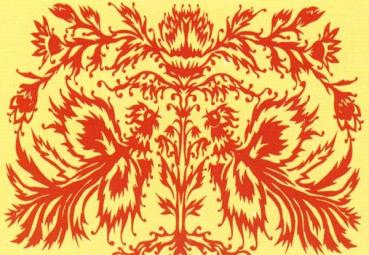 Сейчас самое время попробовать украсить свой дом ажурными снежинками и елочками. Кстати, это отличная идея для оформления подарков.
В качестве инструмента для ажурного вырезания можно использовать: канцелярский нож и ножницы, ну а для профессионалов есть незаменимый набор - коврик, скальпель, линейка. Чем острее лезвие – тем лучше результат!
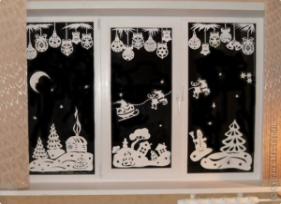 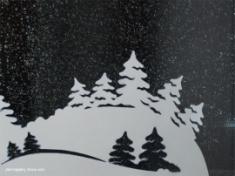 Для ажурных снежинок и композиций для окон и зеркал можно использовать обычную бумагу для офисной печати.
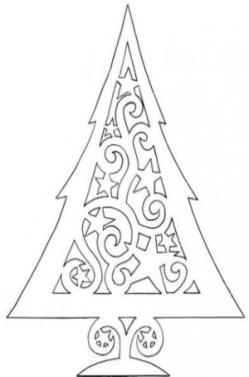 На основе симметричной вытинанки-елочки можно сделать объемную композицию.
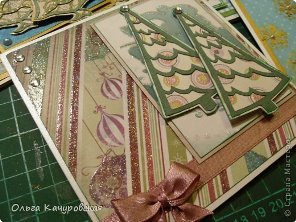 Шедевры, вырезанные из бумаги можно использовать в оформлении подарочных коробок, открыток.
СХЕМЫ-ВЫТИНАНКИ
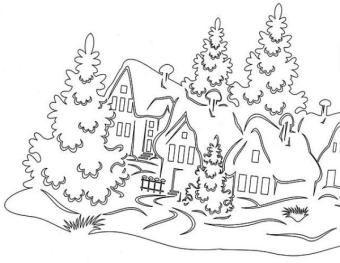 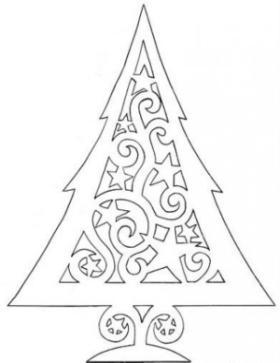 Все фотоматериалы, рисунки и схемы взяты из Интернет-ресурсов.
СПАСИБО ЗА ВНИМАНИЕ!!!